[Speaker Notes: www.4tons.com
Pr. Marcelo Augusto de Carvalho]
Você já aceitou a Jesus como seu Salvador pessoal?
MORTO
MORTO
MORTO
DE FOME!
Você já passou fome?
STROGONOFF DE CÉREBRO DE JUMENTO
A nação de Israel estava passando por um momento de crise. Havia entrado em guerra com os sírios, e a situação não era das melhores!
CRISE, DESESPERO E ESPERANÇA
Ao passarem por problemas, muitas pessoas têm a tendência natural de buscar explicações e, às vezes, quando não encontram, simplesmente assumem que aquela dificuldade aconteceu por que era a vontade de Deus.
Embora Deus possa tirar proveito até das situações adversas para o nosso benefício e salvação (Rm 8:28), precisamos entender que Deus não Se agrada do nosso sofrimento, principalmente aquele que pode ser evitado.
Por isso, devemos tomar  as  nossas decisões com
SABEDORIA
Quando procurado pelo rei, ele profetizou:
Escute o que o SENHOR diz: “Amanhã a esta hora, você poderá comprar em Samaria três quilos e meio do melhor trigo ou sete quilos de cevada por uma barra de prata” (2Re 7:1).
LEPROSOS,
CARAS LEGAIS!
Algumas informações importantes que vale a pena salientar: o profeta fez uma profecia que parecia ser impossível, mas seu cumprimento foi real e literal.
A vontade de Deus não depende da crença humana!
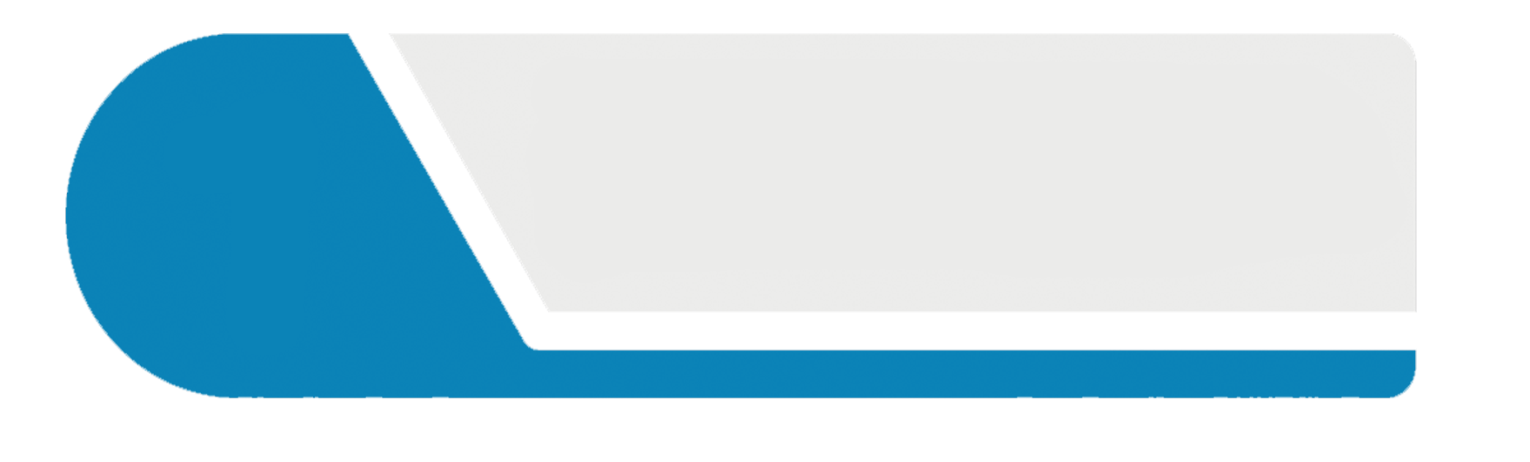 1
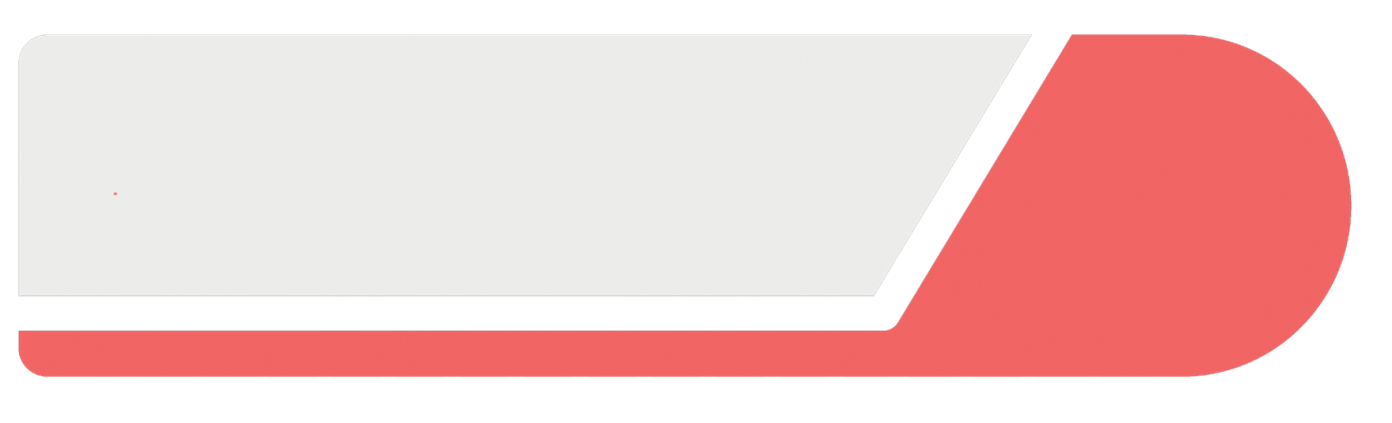 Deus atua com base na fé das pessoas e não com base em sua nacionalidade.
2
Em 2 Reis 5:14, Naamã, comandante do exército da Síria, havia sido curado da lepra, mas em Israel, povo escolhido de Deus, ainda havia leprosos (Lc 4:27).
A salvação e a atuação de Deus não são exclusivas para uma nação, mas são oferecidas a todo o mundo.
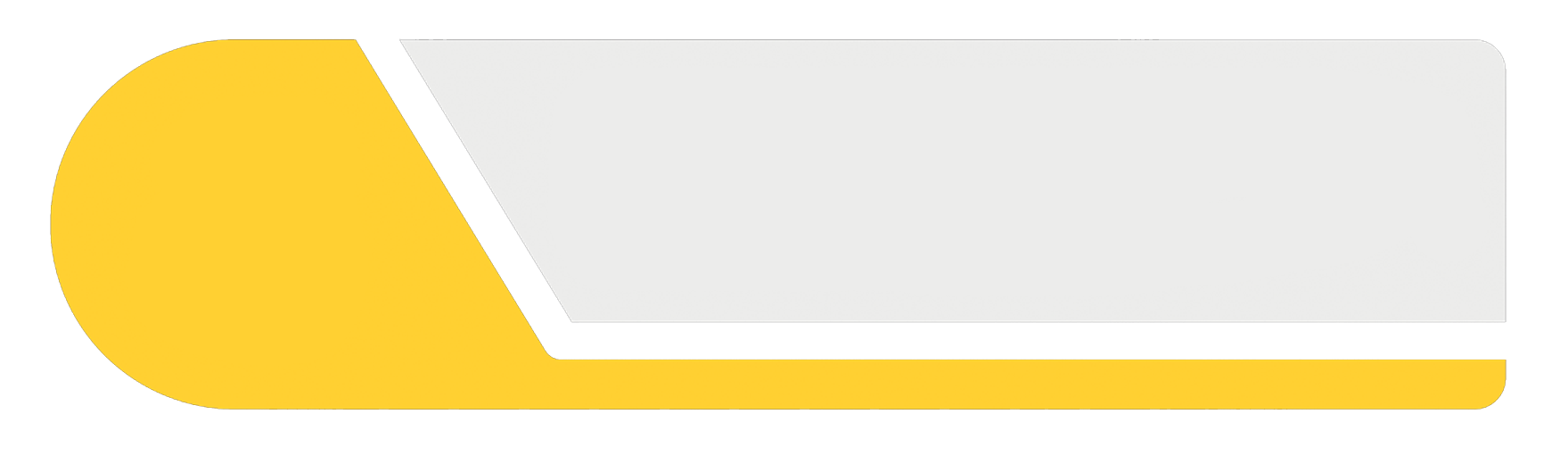 Deus usou quatro homens excluídos da sociedade, sem esperança e com uma doença incurável e degenerativa para fazer Sua vontade.
3
?
Qual é a sua
DESCULPA
para que
DEUS
não possa
usá-lo hoje
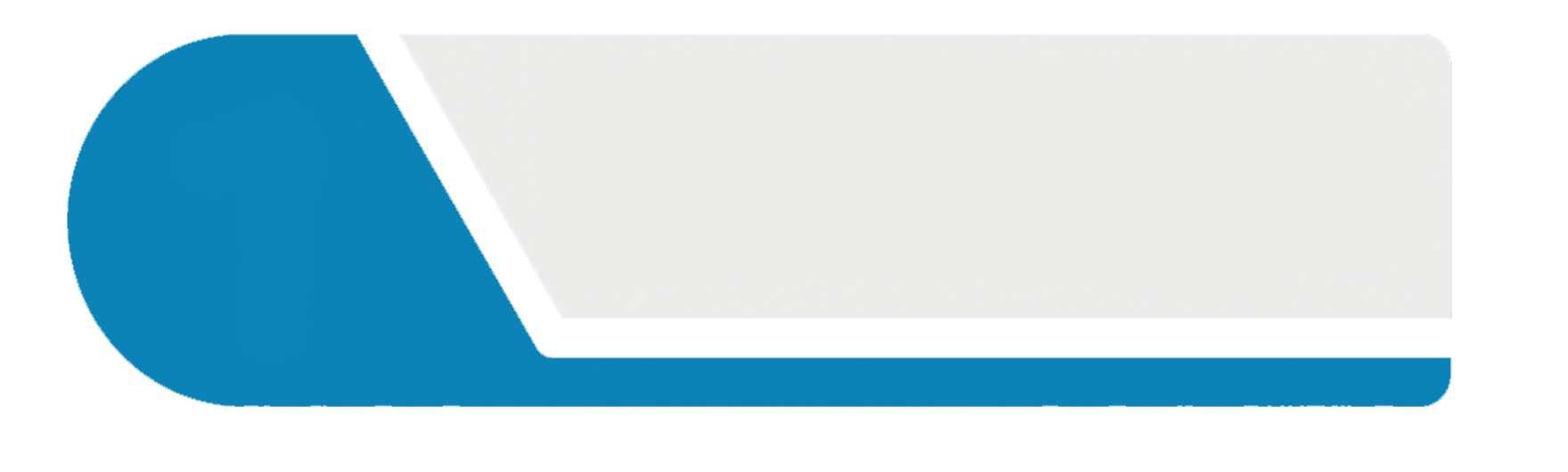 Ao compartilhar as boas-novas que haviam descoberto, os leprosos foram um instrumento para trazer esperança e alegria para seu povo e, provavelmente, para sua própria família, que possivelmente estava dentro da cidade.
4
Já parou para pensar que talvez Deus deseje usar você para trazer esperança e salvação para sua família?
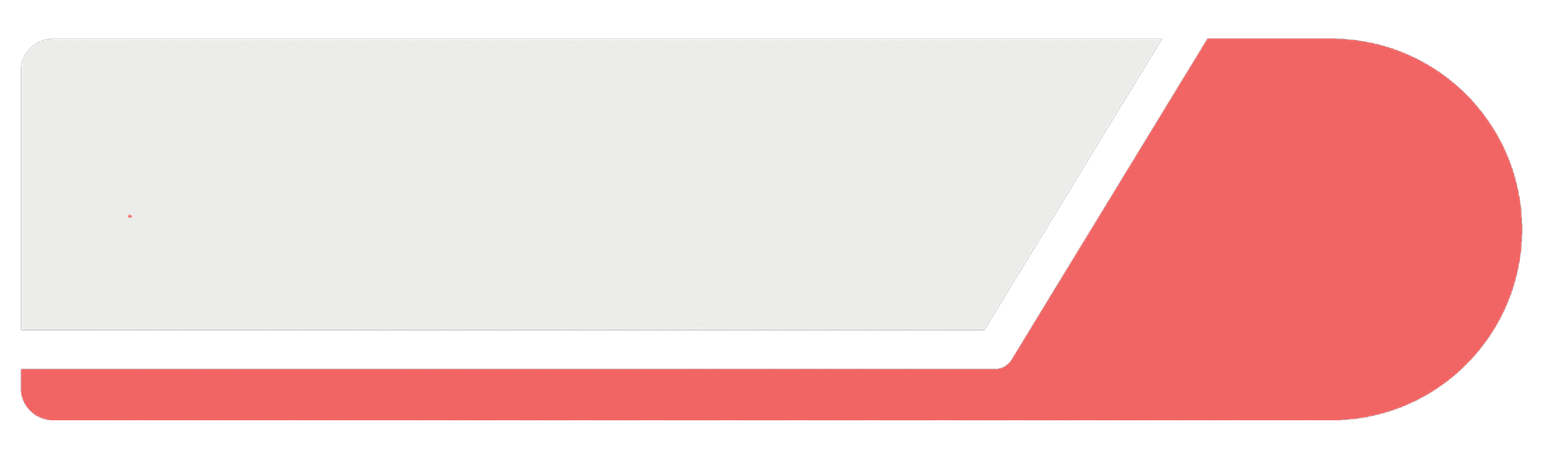 O exército sírio não foi derrotado pelas forças israelitas, mas por Deus (v. 6, 7).
5
Muitas vezes, é justamente quando não temos mais o que fazer, em circunstâncias onde estamos de mãos atadas, que Deus age! Portanto, não se desespere!
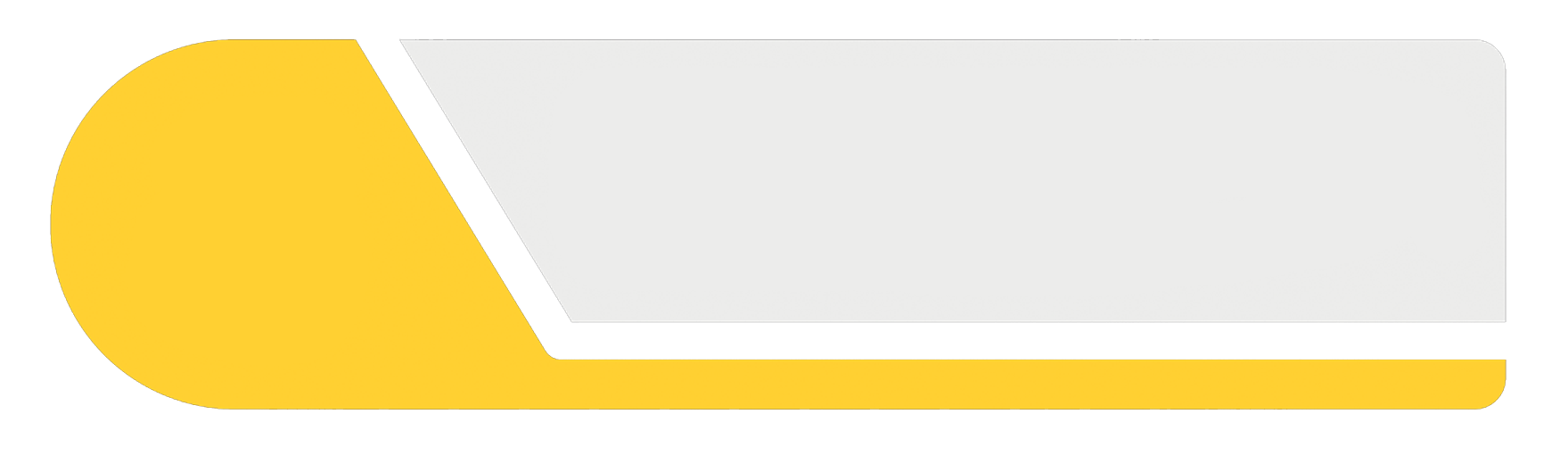 6
A vontade de Deus sempre se cumpre. Seus propósitos não podem ser frustrados.
DEUS
!
Quando
PROMETE
Ainda que pareça demorada, Sua palavra não falha (2Pe 3:9).
ELE
cumpre
Sua
PALAVRA
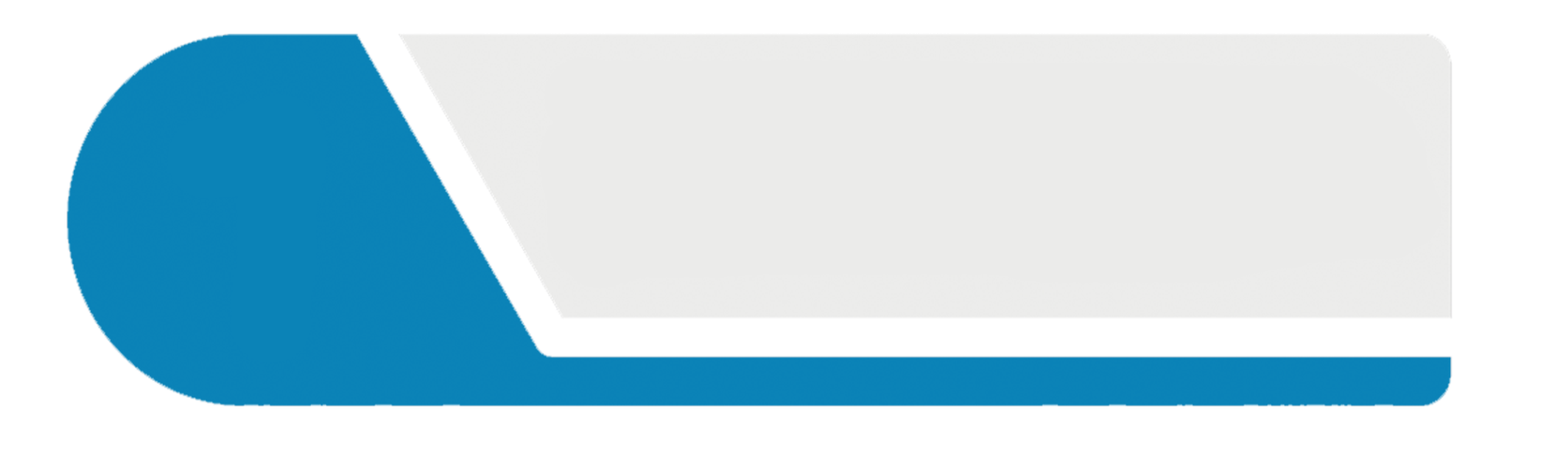 7
Não confiar na Palavra de Deus pode ser um erro fatal.
Para o ajudante do rei, isso lhe custou a vida.
No momento de desespero:
ou perdemos a esperança por completo,
ou nos apegamos à Palavra de Deus e Suas promessas.
Se para o povo de Israel a promessa era de que em breve eles teriam paz e comida em abundância, para nós, são prometidos um novo céu e uma nova terra, onde não apenas a fome será eliminada, mas onde também não existirá mais sofrimento, nem morte, nem dor!